早自修7:50~8:05排隊到操場先做暖身操8:10大隊接力
[Speaker Notes: 注意：若要變更此投影片上的影像，請選取該影像並將它刪除。然後按一下預留位置中的 [圖片] 圖示
以插入您自己的影像。]
週二課表
閱社(健康操)數國
打菜/量體溫、用餐
12:15潔牙、午睡
英資體
下課５分鐘～記得喝水 上廁所 室外走走 望遠凝視
缺交作業 請靜思反省 加強學習
[Speaker Notes: 注意：若要變更此投影片上的影像，請選取該影像並將它刪除。然後按一下預留位置中的 [圖片] 圖示
以插入您自己的影像。]
第一節 閱讀課
測驗步驟說明
今天電腦課要進行【學習扶助成長測驗】
測驗內容：五年級的數學
測驗目標：通過測驗(代表已經學會五年級數學)
PS.若無法通過……  加 強  五年級數學學習課程

先來練練【考古題】，祝大家考試順利!
下課10分鐘～  請大家帶社會簿本，走廊排隊 小老師請帶隊
◎社會課下課後，請到社會教室走廊做健康操
◎帶操同學：6206育銘、6218楊文寧
第三節 數學課
11：00----CUPS考驗17
大家來找碴學習單1
學習目標：
★圓周率：能瞭解圓周率是圓周長和直徑之比值，並知道圓周率大概為3.14
★能利用已知的直徑或半徑，算出圓周長
下課10分鐘～記得喝水 上廁所 室外走走 望遠凝視
缺交作業 請靜思反省 加強學習
[Speaker Notes: 注意：若要變更此投影片上的影像，請選取該影像並將它刪除。然後按一下預留位置中的 [圖片] 圖示
以插入您自己的影像。]
第四節 國語課
考1200單
今日紙本作業
國11生字
明考國10考
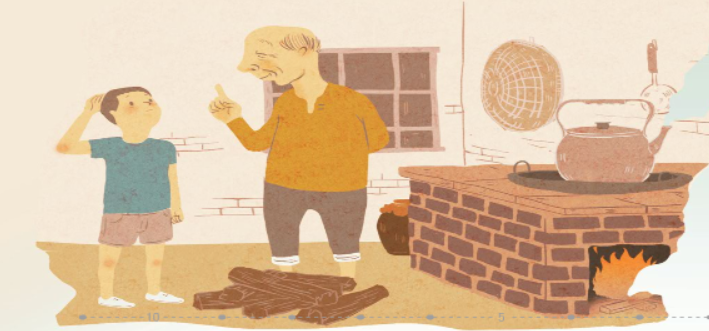 午餐時間
１２：１５潔牙
  １２：２５午睡
★整理抽屜書包
[Speaker Notes: 注意：若要變更此投影片上的影像，請選取該影像並將它刪除。然後按一下預留位置中的 [圖片] 圖示
以插入您自己的影像。]
午休整潔活動廁所和教室各1人掃地＋拖地
感謝 采瑜 協助整理教室整潔
[Speaker Notes: 注意：若要變更此投影片上的影像，請選取該影像並將它刪除。然後按一下預留位置中的 [圖片] 圖示
以插入您自己的影像。]
下課５分鐘～  英語三本一盒 請大家到外面排隊 小老師請檢查、整隊
◎電器長 請關電燈◎
◎第一排同學 請關外窗戶◎
◎第五排同學 請關內窗戶◎
第七節 資訊課
第八節 體育課
桌子對正、椅子抬起來
檢查書包、餐袋、雨具…記得帶走
天雨帶雨具天冷帶外套
[Speaker Notes: 注意：若要變更此投影片上的影像，請選取該影像並將它刪除。然後按一下預留位置中的 [圖片] 圖示
以插入您自己的影像。]
學習吧-我們這一班-桃園天氣預報隨時留意天氣變化，請保重身體!